La casa del futuro
Integrantes:
María Alejandra
María valentina
Daniela Martínez
Laura ramÍreZ
Salome cañas mora
KAREN DAIHANA 
Andrés Felipe Amaya
-
COLOR SWITCH
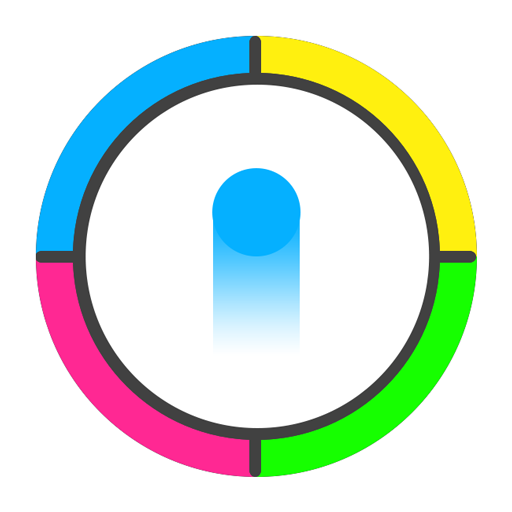 ROLES DE LOS INTEGRANTES
María Alejandra: segunda coordinadora
María Valentina: utilera
Daniela Martínez: secretaria
Laura Ramírez: secretaria
Karen Dahiana:  utilera
Salomé Cañas: diseñadora.
Andrés Felipe Amaya: coordinador
LOGO
La casa y su plano
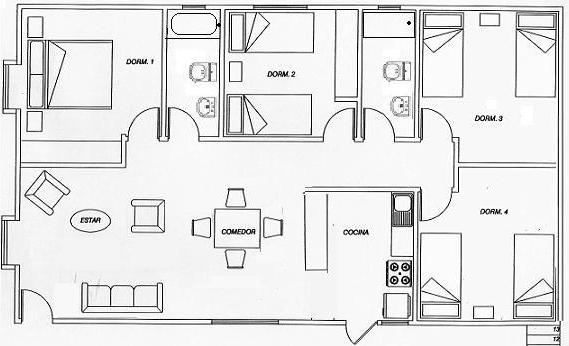 Lluvia de ideas
Crear una casa con diferentes espacios como habitaciones, cocina, baño, sala etc.
Usar diferentes led de colores, cada uno para un lugar específico.
Realizar una casa de dos plantas.
Decorar la casa con los colores relacionados en los led.
Controlar la casa desde el celular.
materiales
MADERA.                   
SILICONA.
STIKERS.
SEGUETA.
PISTOLA DE SILICONA.
IMÁGENES
LED DE COLORES
RESISTENCIA ELÉCTRICAS
BLUETOOTH
objetivos
Dar solución al problema de Laura.
Crear en la casa un ambiente favorable para todos usando leds de colores.
Compartir los aprendizajes recibidos en el proyecto final
obstáculos
El tiempo
Problemas o discusiones en el grupo
Falta de materiales
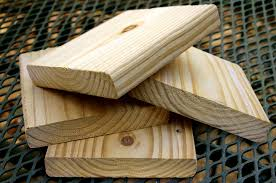 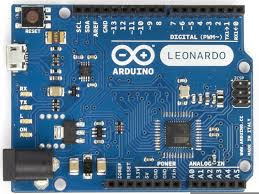 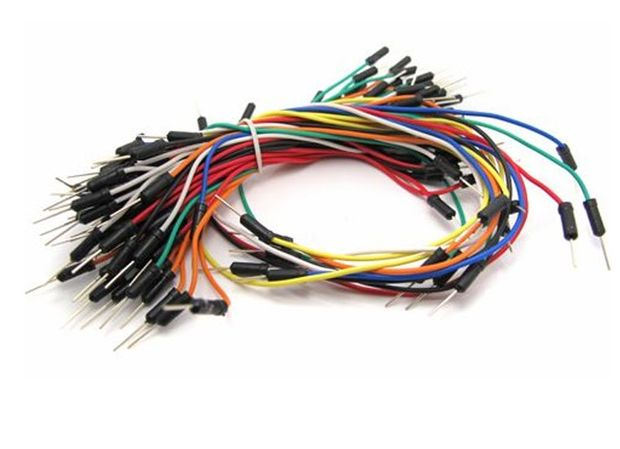 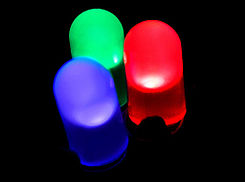